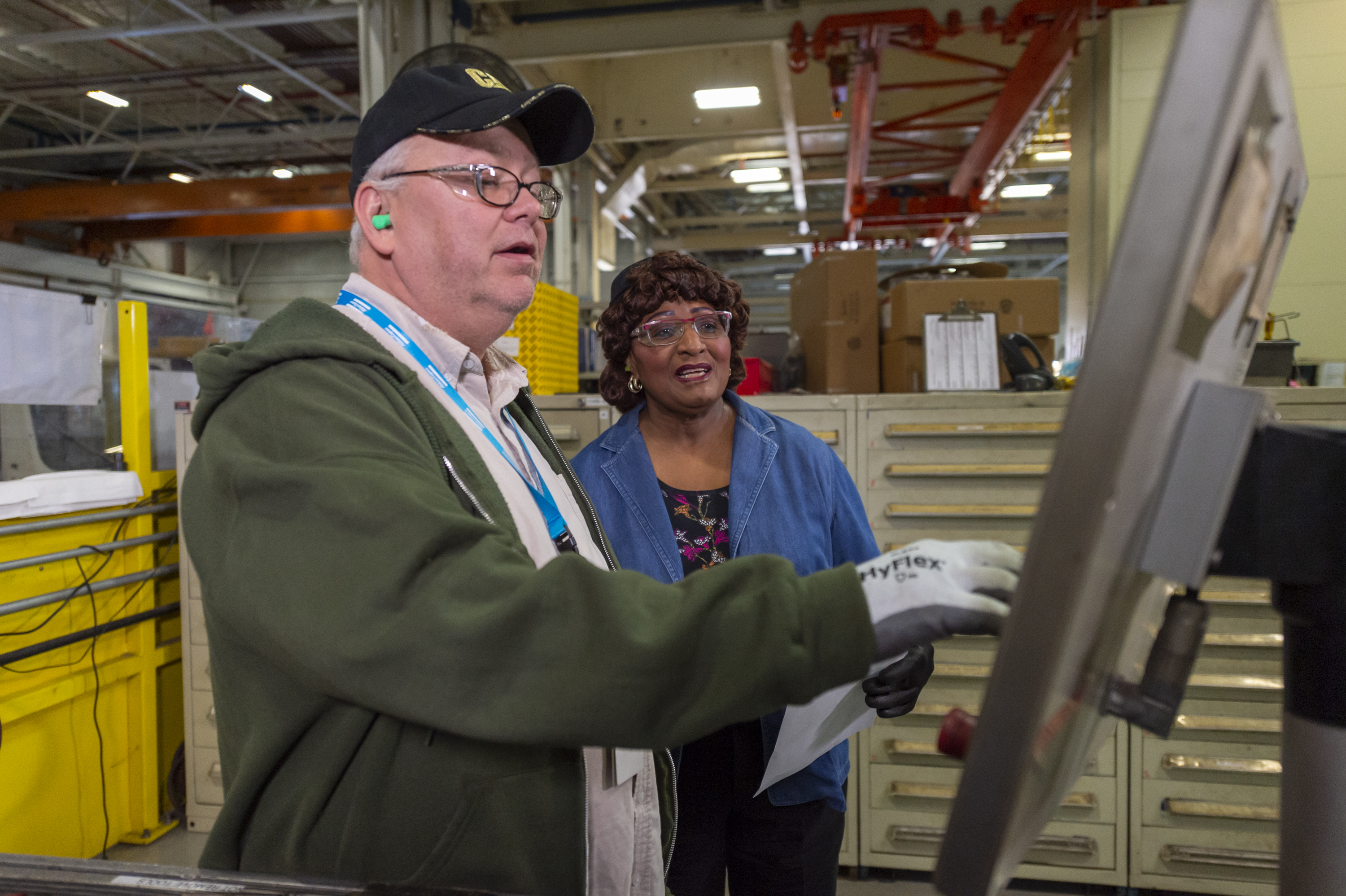 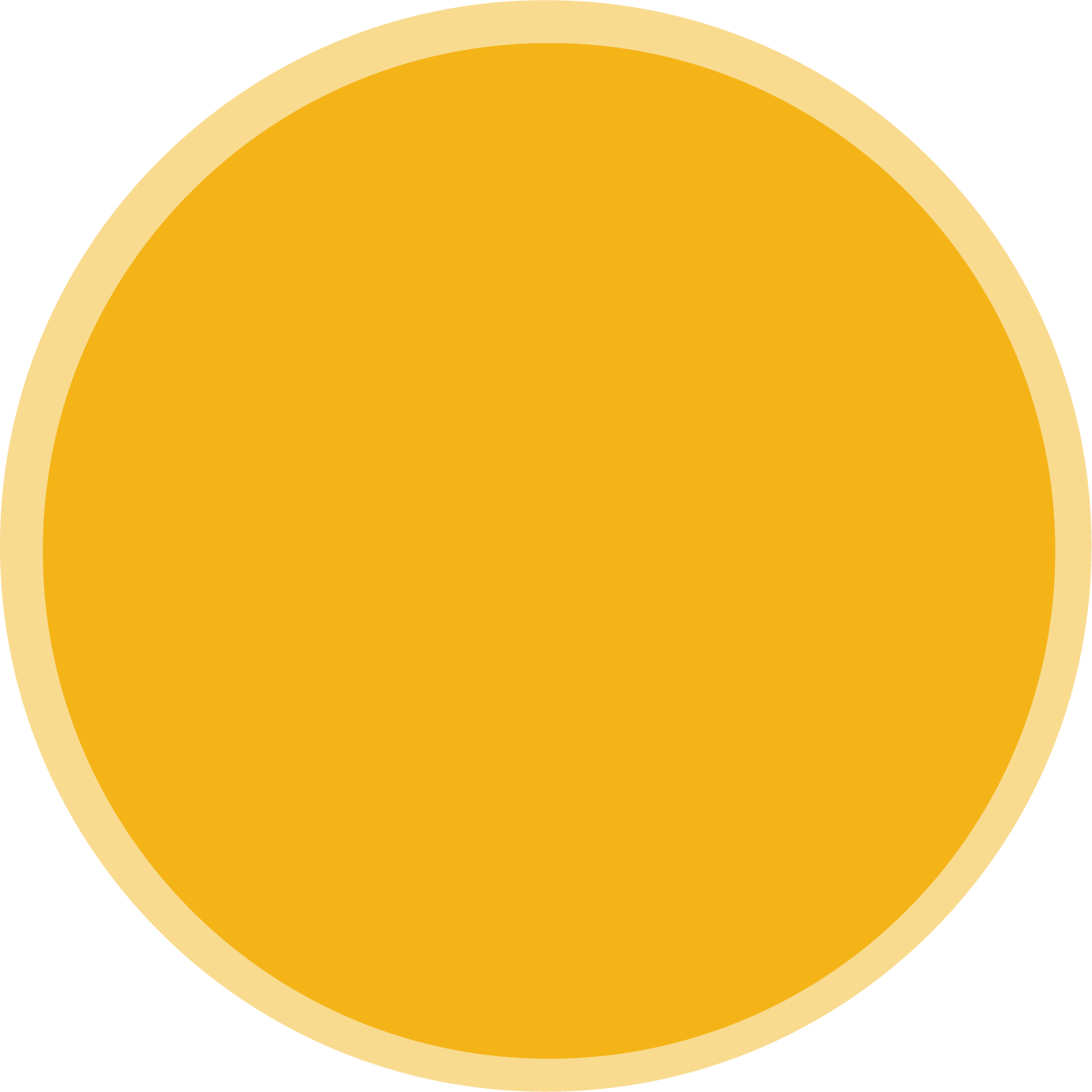 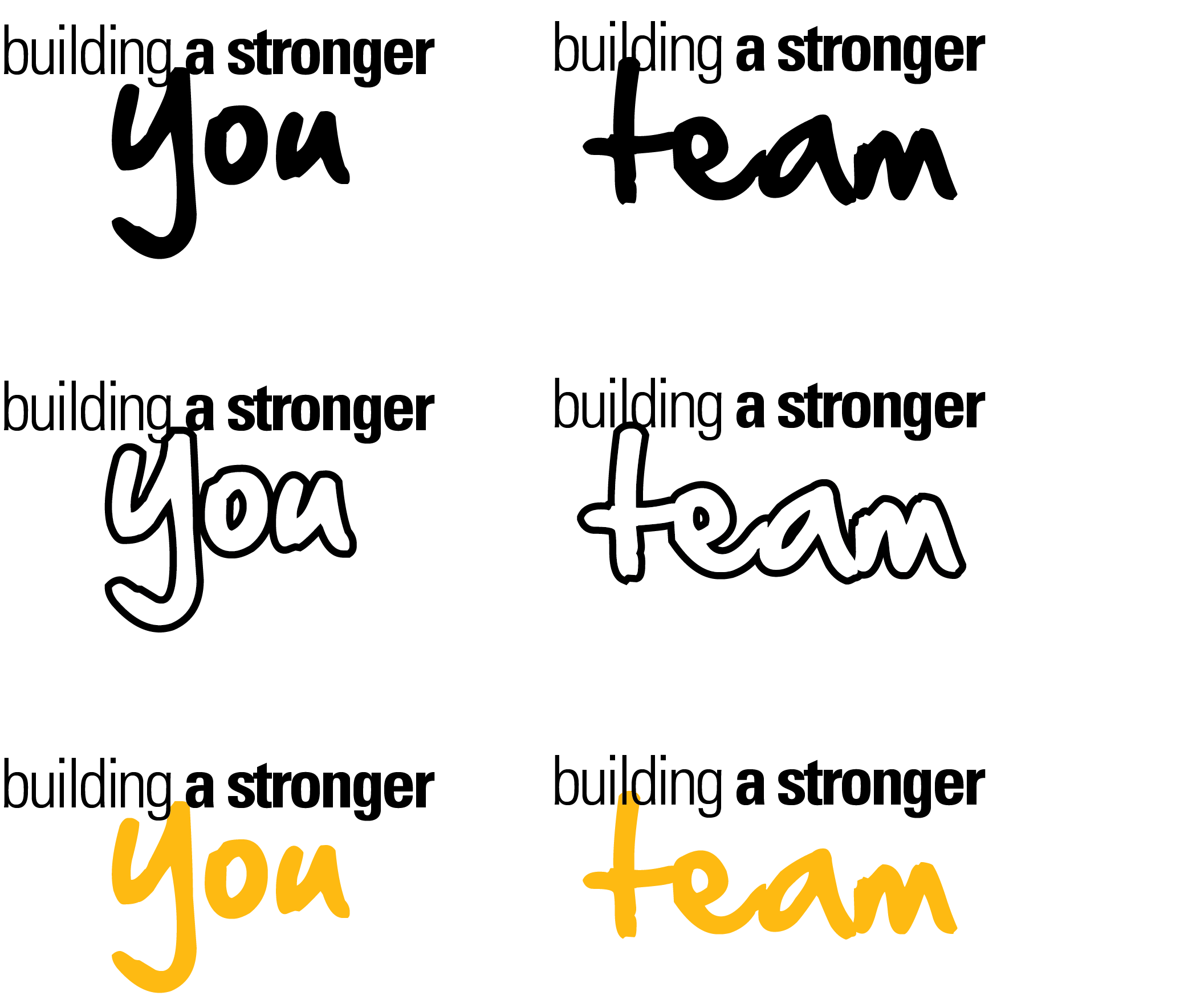 Resources on Building Healthy Relationships now on
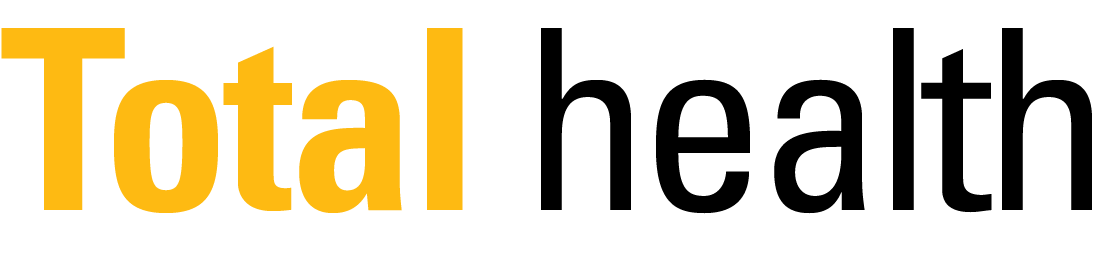 .cat.com
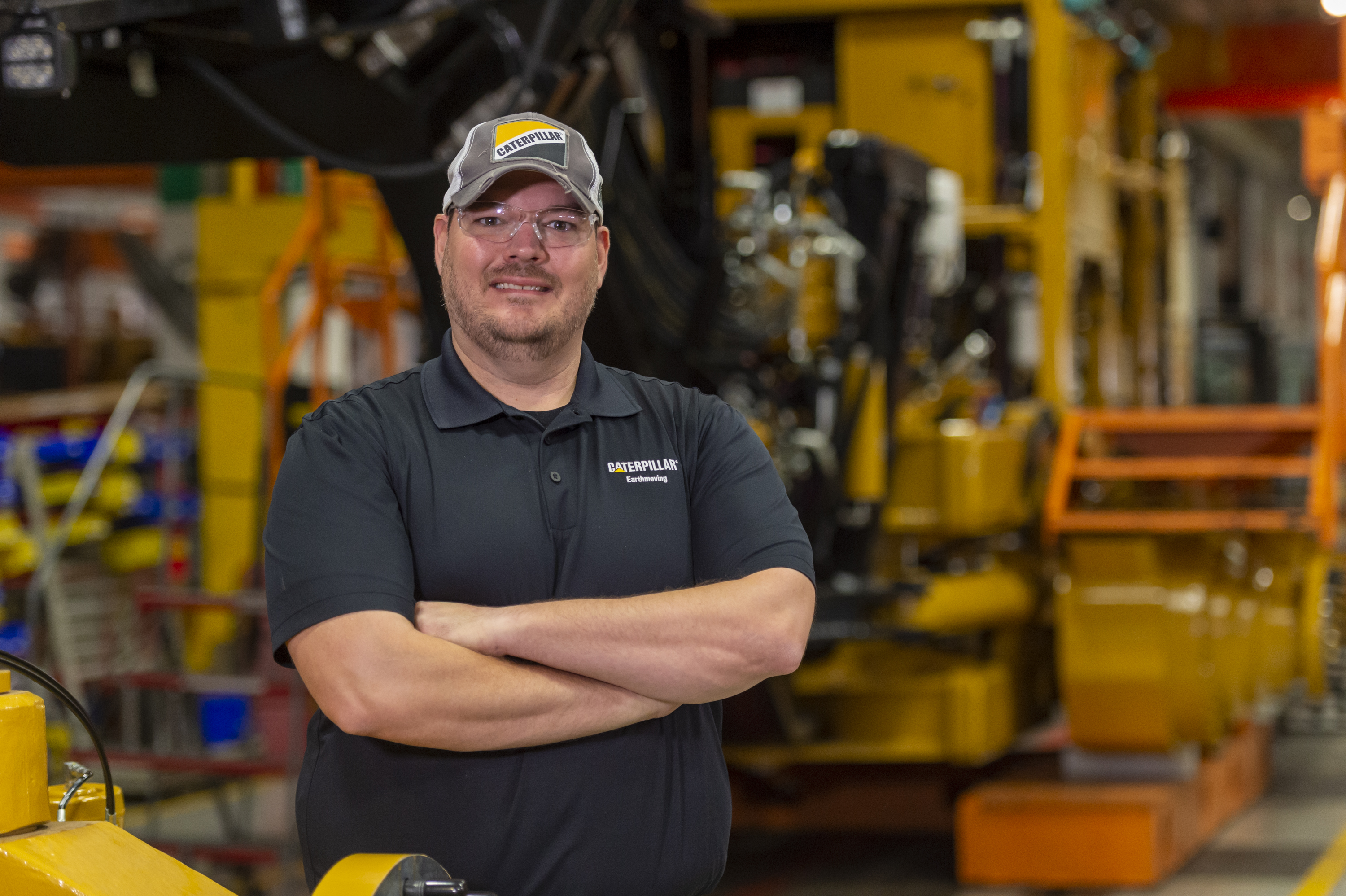 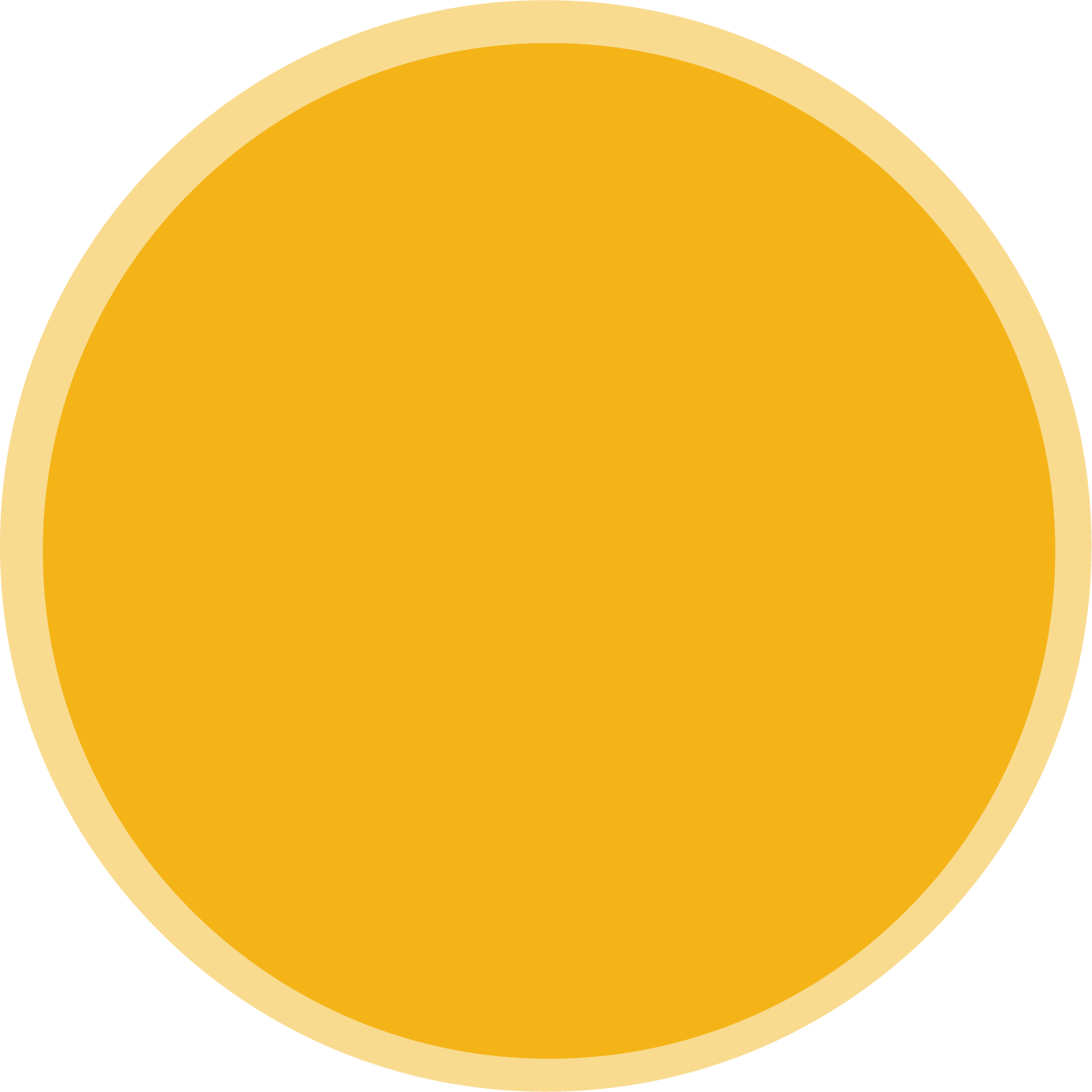 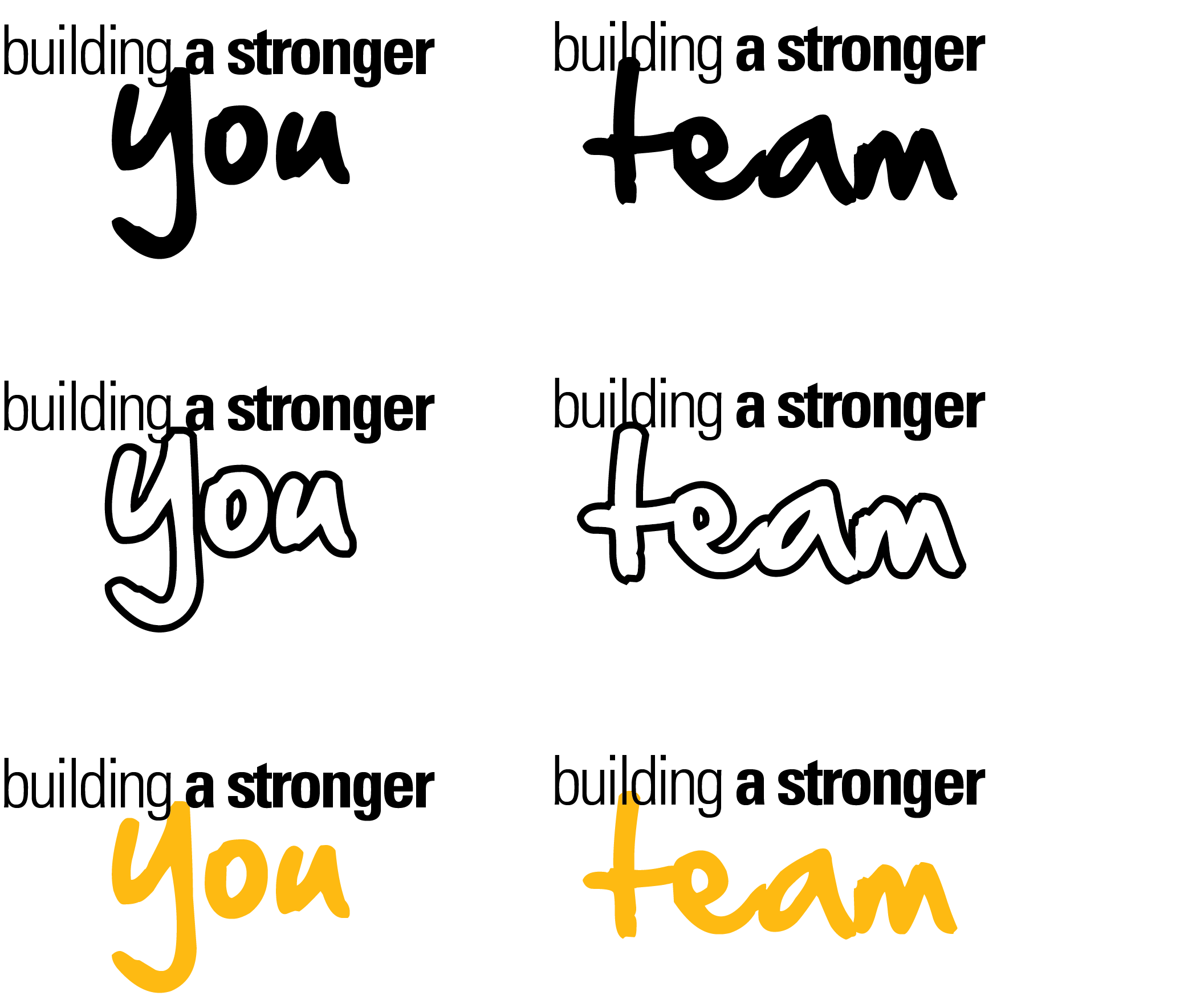 The A to Zs of Total Health available
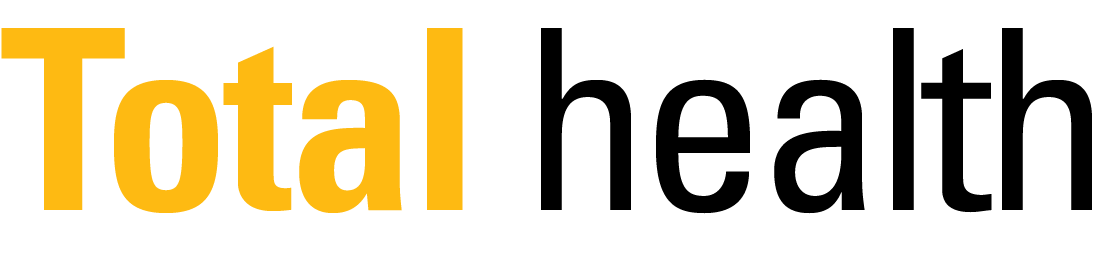 on
.cat.com
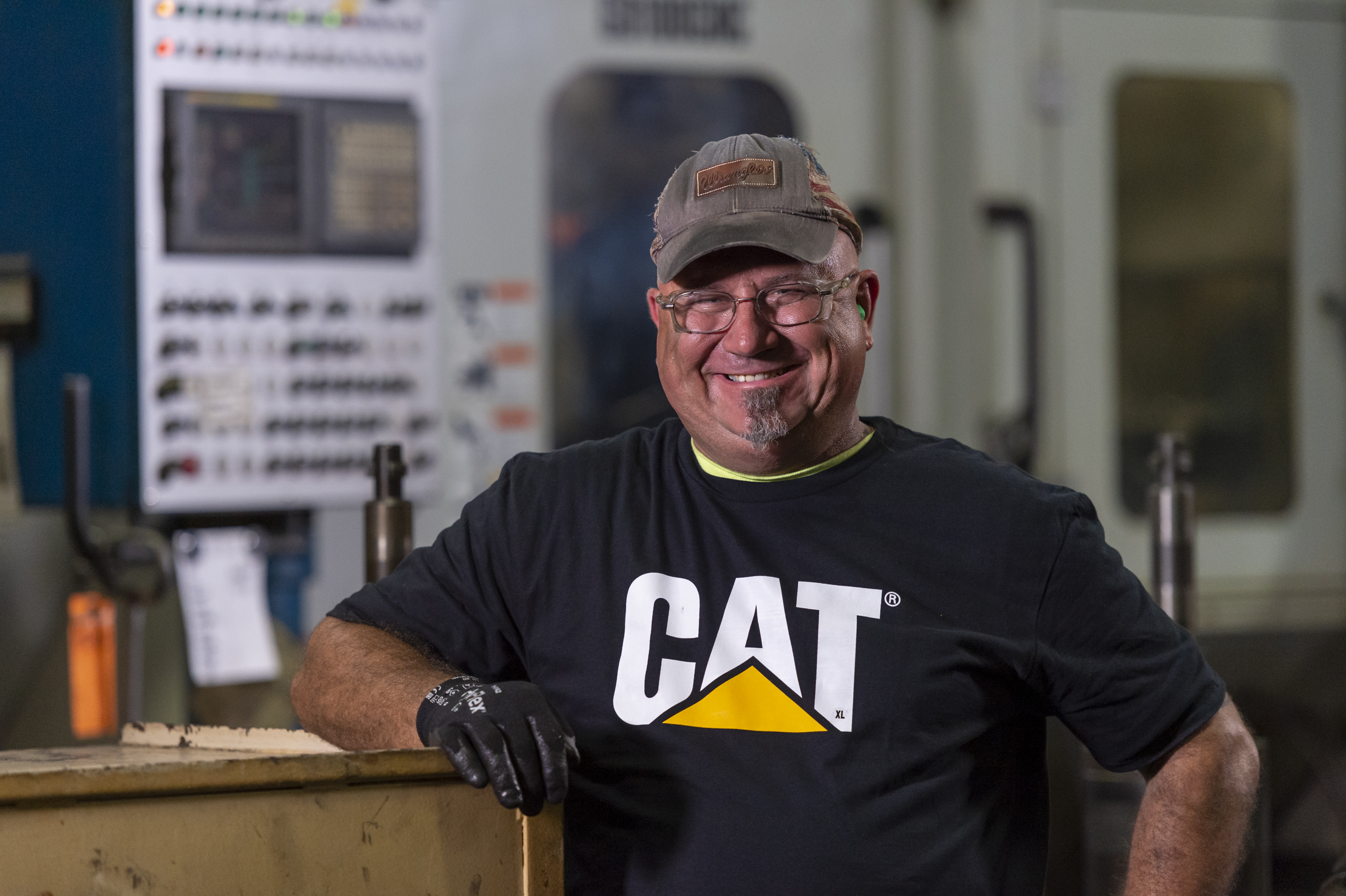 Resources on how to “Build Relationships” now available on
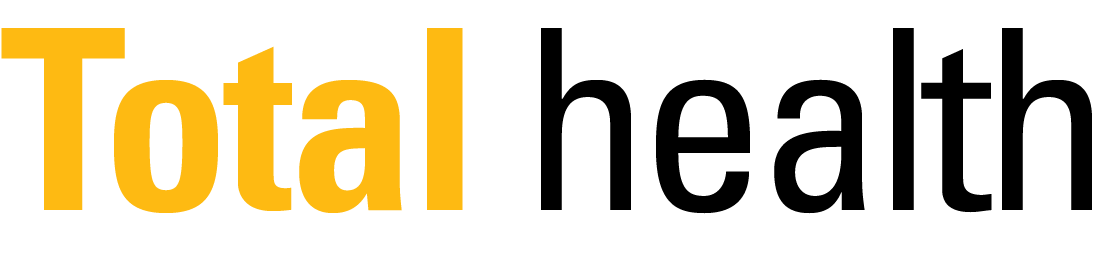 .cat.com
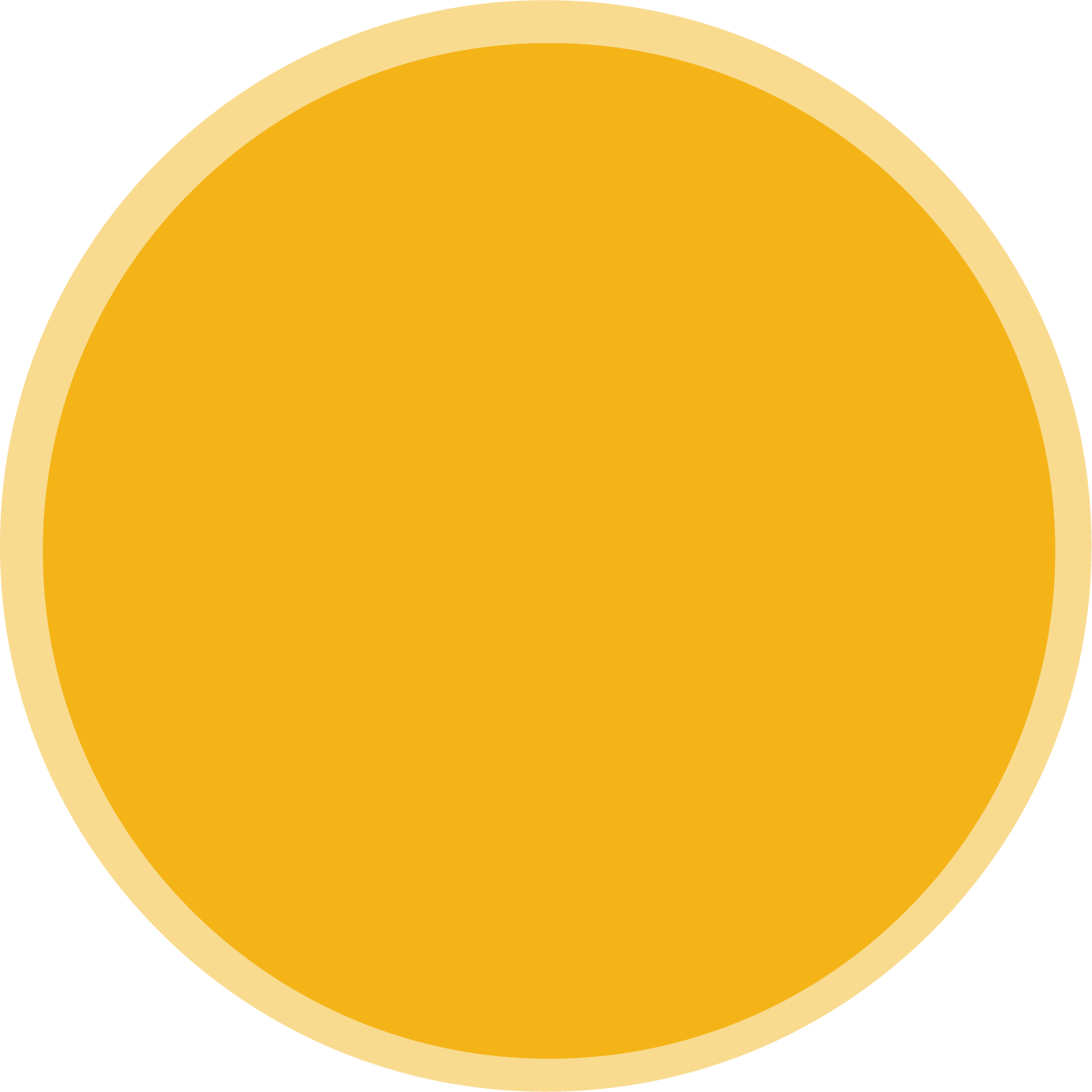 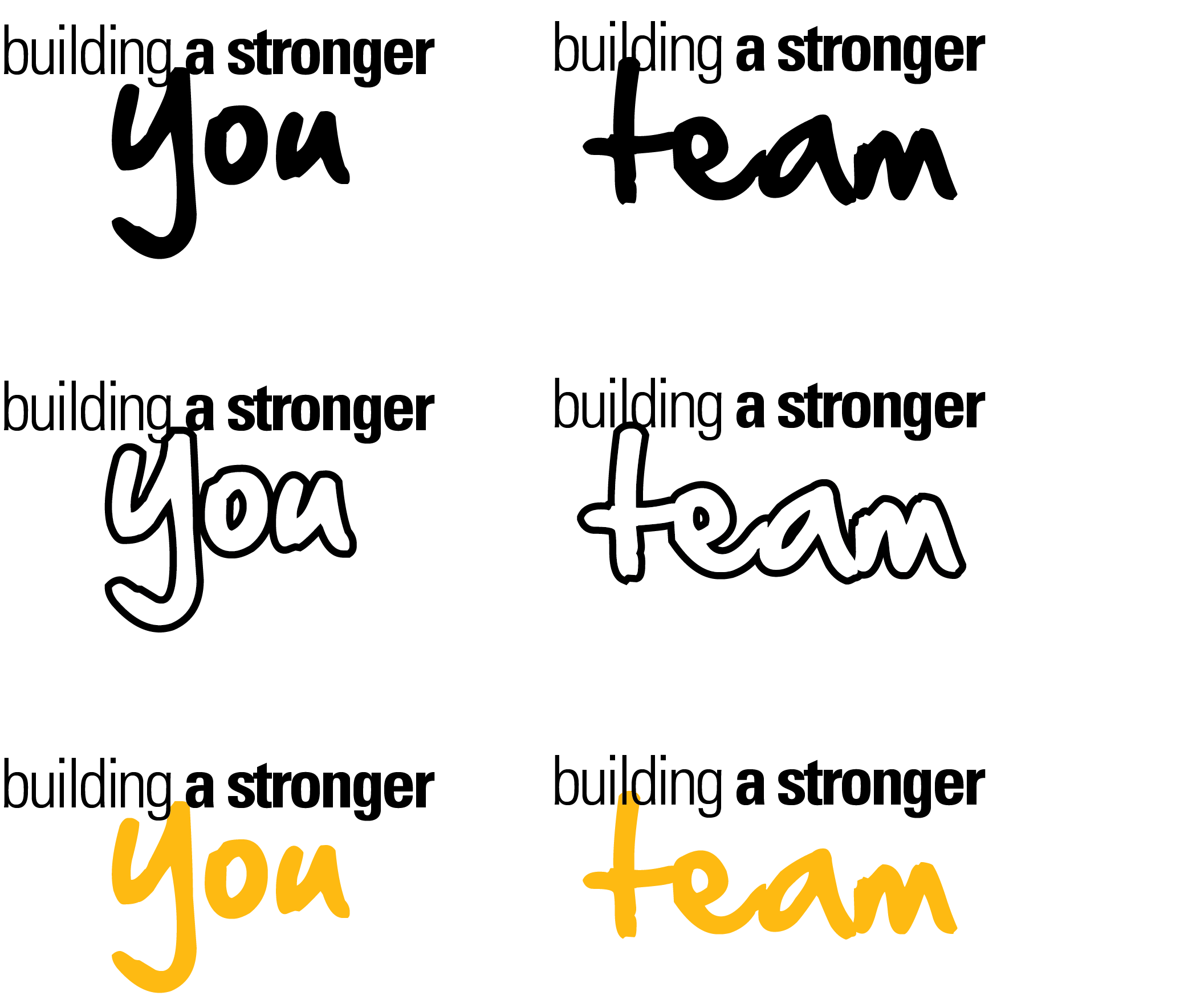 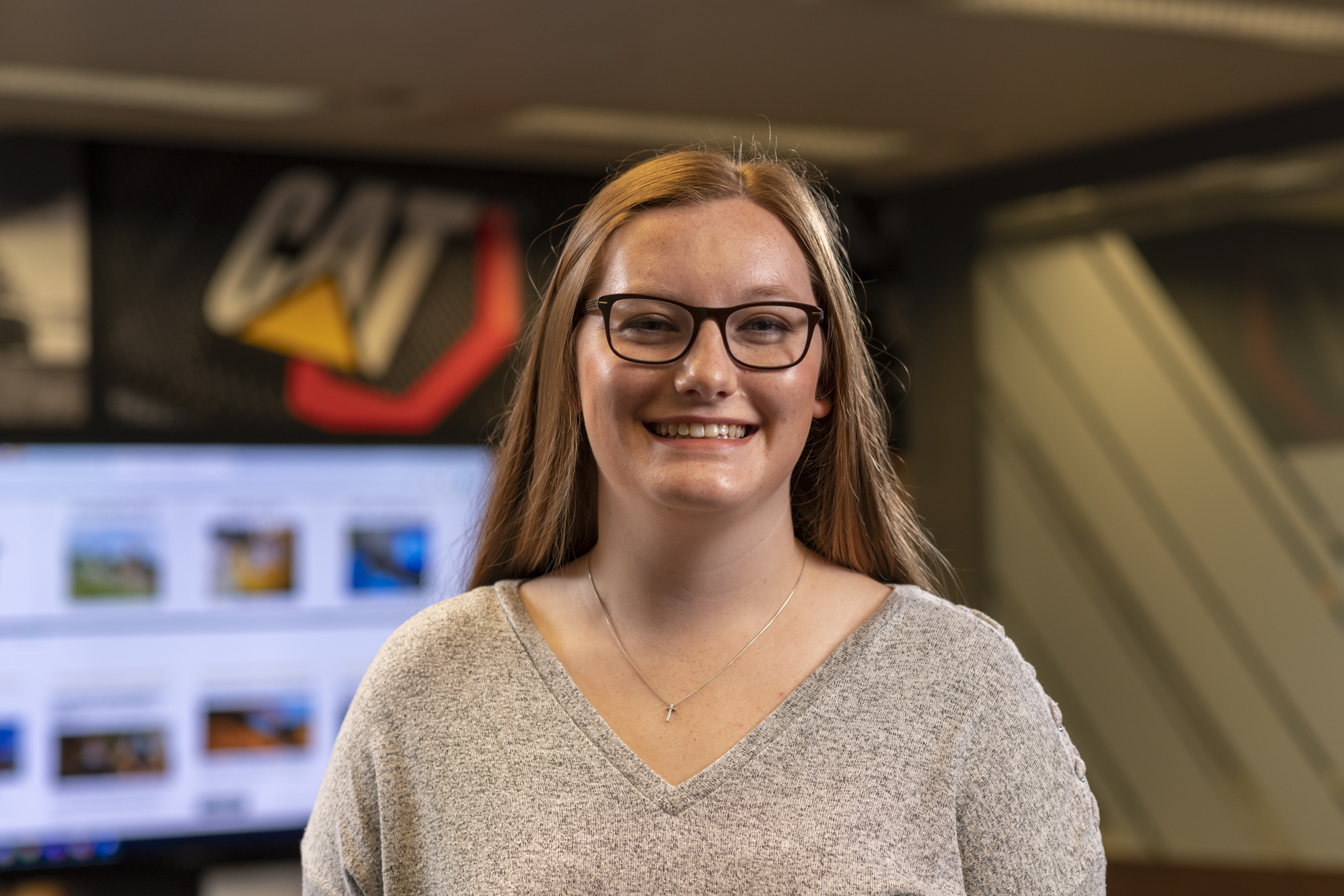 The A to Zs of Total Health available
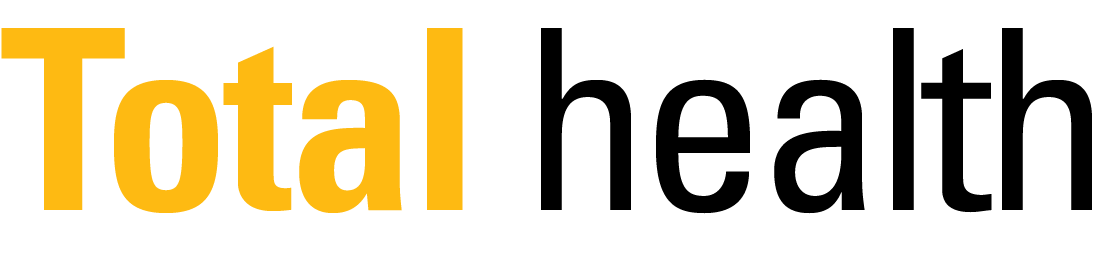 on
.cat.com
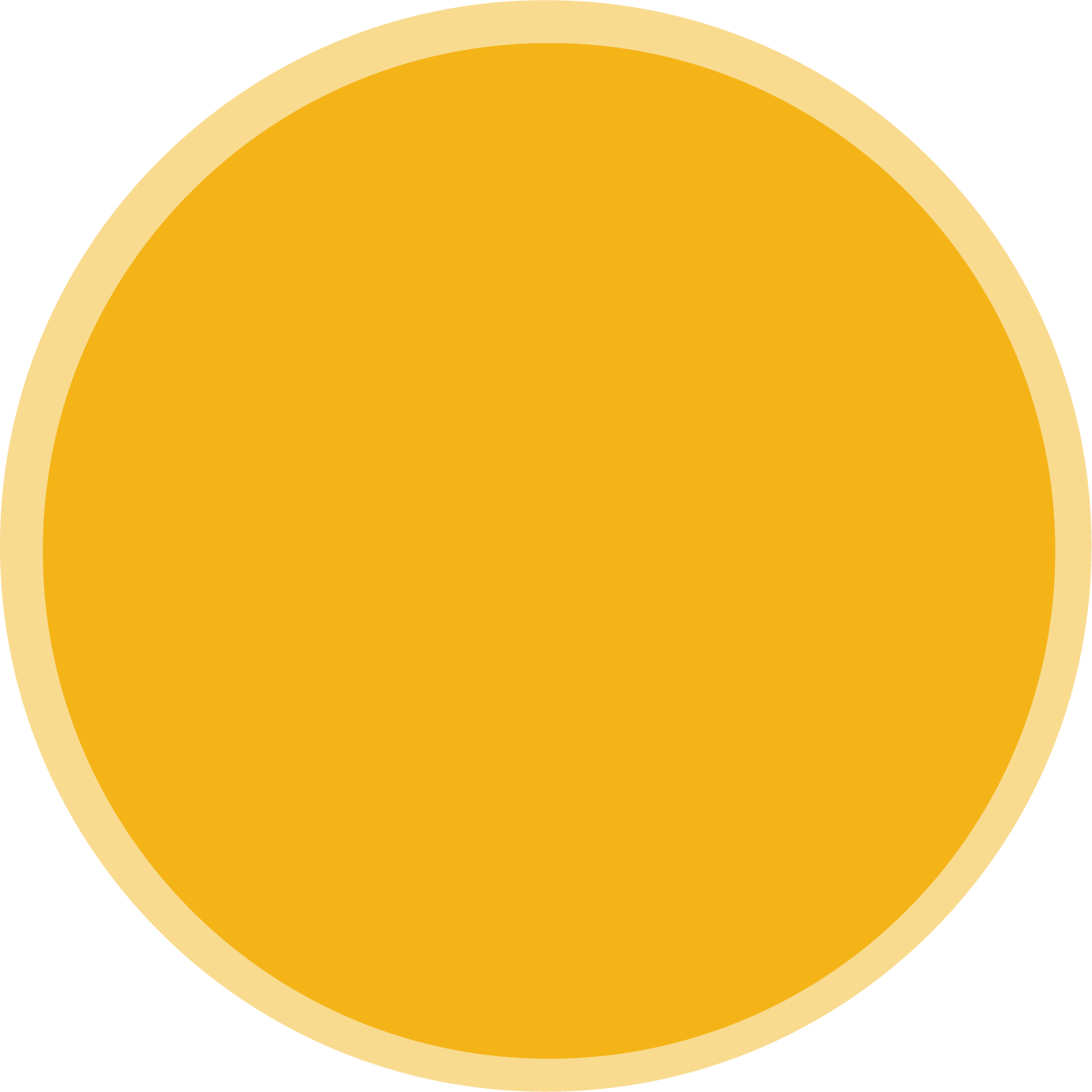 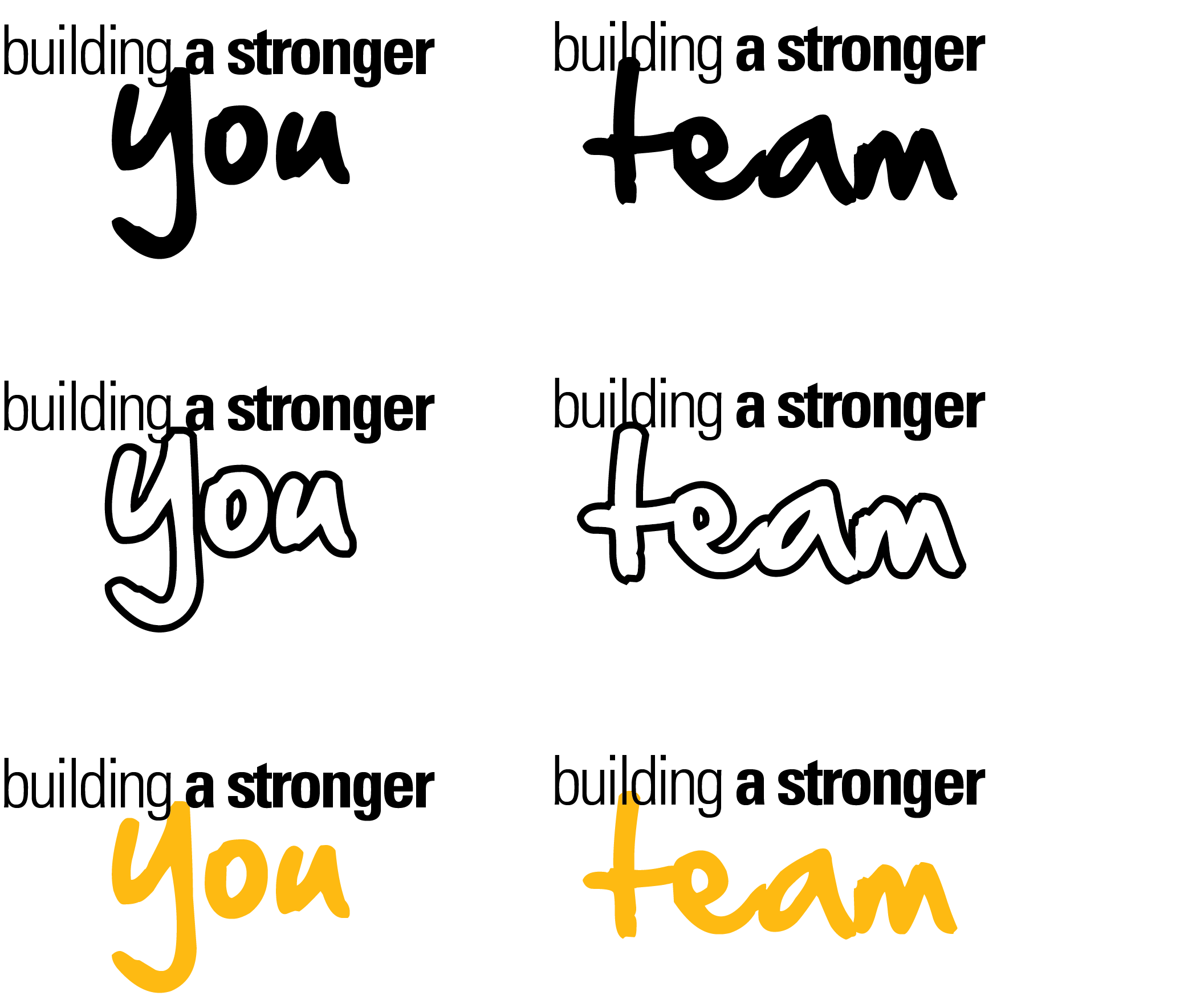